TRASCRIZIONE
Il DNA è il depositario dell’informazione genetica

L’informazione genetica controlla la sequenza degli amminoacidi nelle proteine ma il DNA non è lo stampo diretto per questa sintesi

Esiste una seconda molecola, l’RNA, che copia l’informazione genetica, la trasferisce e dirige la sintesi delle proteine
Dogma Centrale
Il flusso dell’informazione genica
trascrizione
traduzione
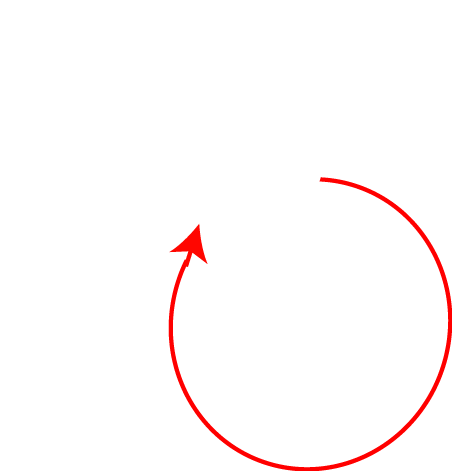 DNA
RNA
Proteine
replicazione
Trascrizione
DNA     ---->     RNA
E’ il processo in cui la sequenza nucleotidica del DNA che porta l’informazione per una funzione viene trascritta in una sequenza nucleotidica di RNA
DNA vs RNA
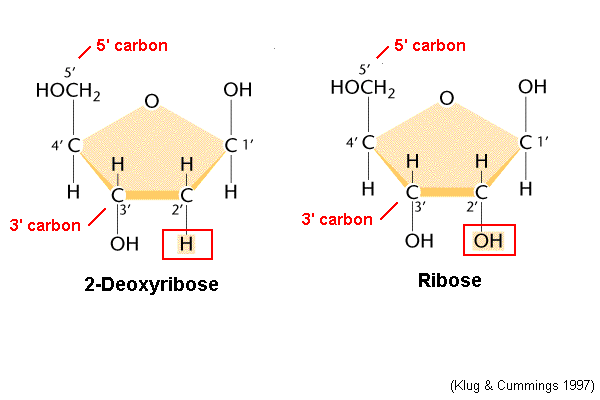 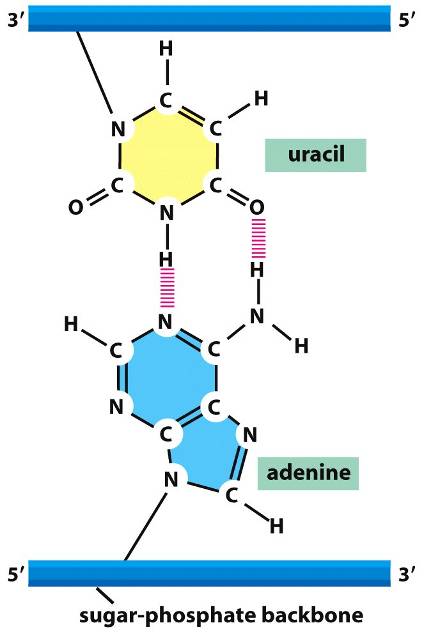 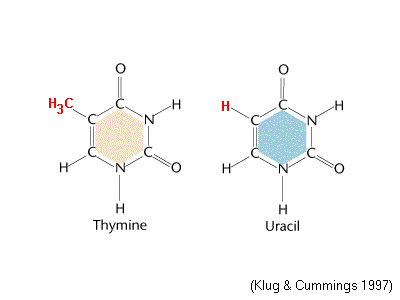 Figure 6-5  Molecular Biology of the Cell (© Garland Science 2008)
DNA vs RNA
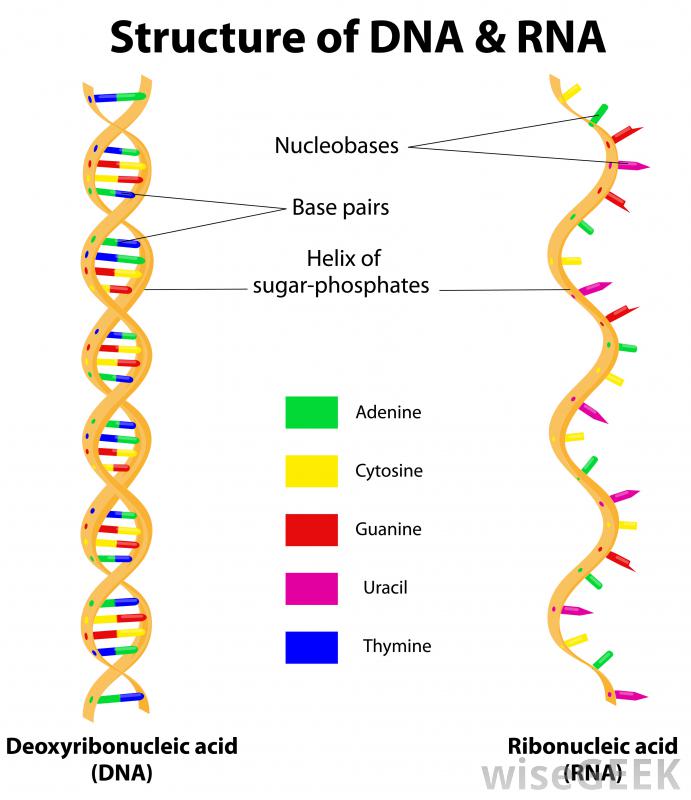 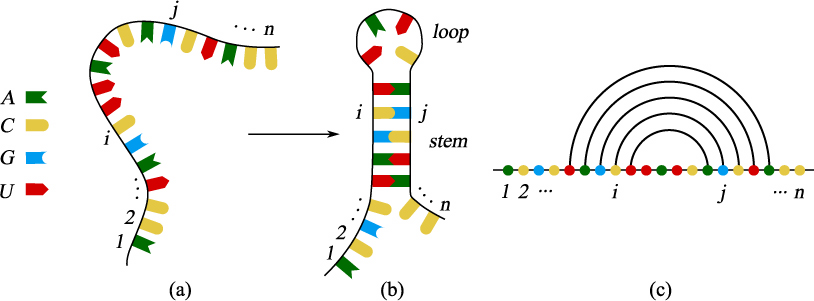 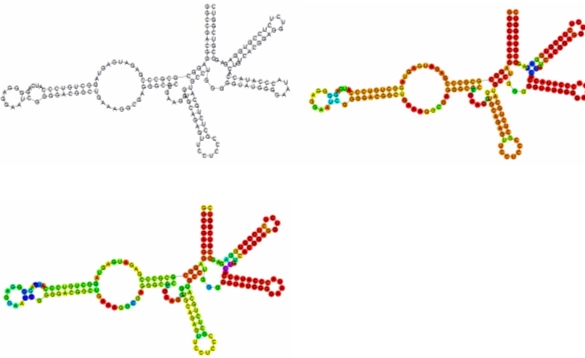 Trascrizione
DNA     ---->     RNA
La sequenza dell’RNA è complementare alla sequenza del DNA stampo o filamento codificante
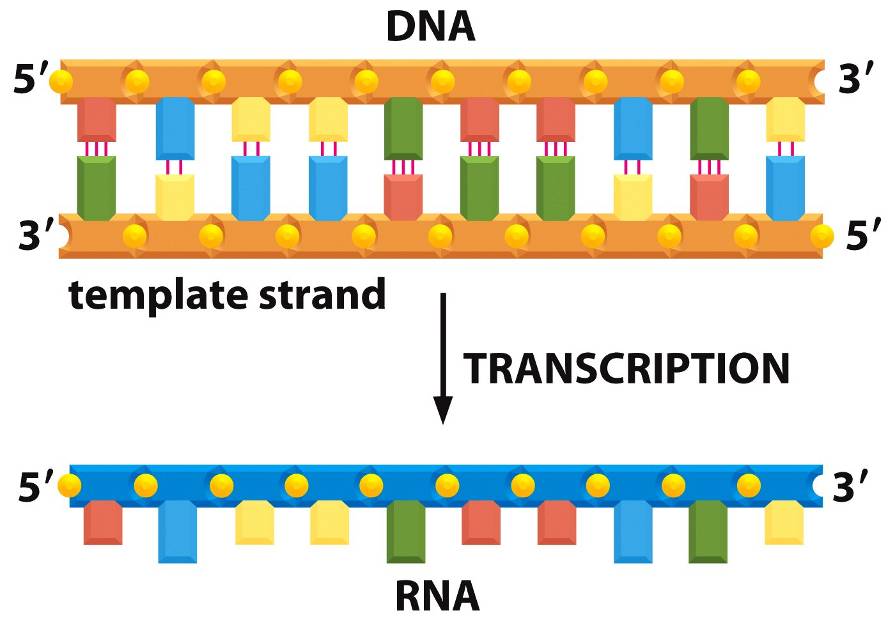 Figure 6-7  Molecular Biology of the Cell (© Garland Science 2008)
TRASCRIZIONE
TRADUZIONE
DNA

5’-ATGTTACCATTCTAGGGGGACCGA-3’  filamento 	senso
3’-TACAATGGTAAGATCCCCCTGGCT-5’  filamento antisenso
RNA polimerasi
stampo
5’-AUGUUACCAUUCUAGGGGGACCGA-3’  RNA
NH2-Met-Leu-Pro-Cys-Trp-Asp-Asp-COOH  Proteina
I geni possono trovarsi su uno o l’altro filamento di DNA
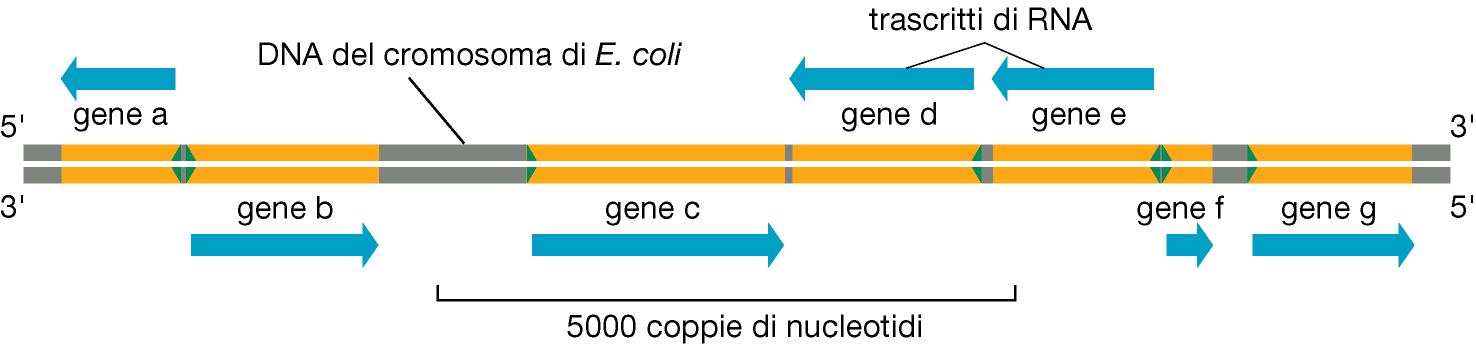 TRASCRIZIONE
TRADUZIONE
DNA

5’-ATGTTACCATTCTAGGGGGACCGA-3’  filamento 	antisenso
3’-TACAATGGTAAGATCCCCCTGGCT-5’  filamento senso
RNA polimerasi
stampo
5’-UCGGUCCCCCUAGAAUGGUAACAU-3’  RNA
NH2-Ser-Val-Pro-Leu-Glu-Trp-COOH  Proteina
Trascrizione
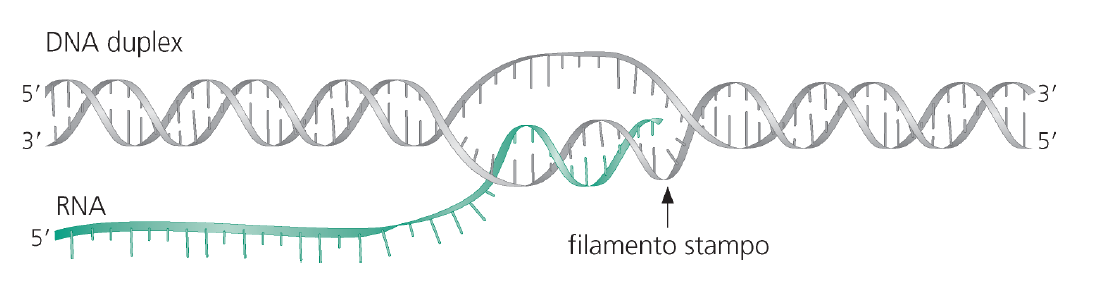 Trascrizione
Tipi di RNA
RNA transfer (tRNA)
RNA messaggero (mRNA)
RNA ribosomale (rRNA)
Tutti questi RNA sono implicati nel processo di sintesi delle proteine (Traduzione)

small nuclear RNA (snRNA): implicati nello  splicing e altri processi
non-coding RNA (lncRNA, miRNA, ecc.) implicati nella regolazione genica
L’RNA è trascritto dall’enzima RNA POLIMERASI
La sintesi avviene un nucleotide alla volta
La molecola di RNA é anche chiamata trascritto
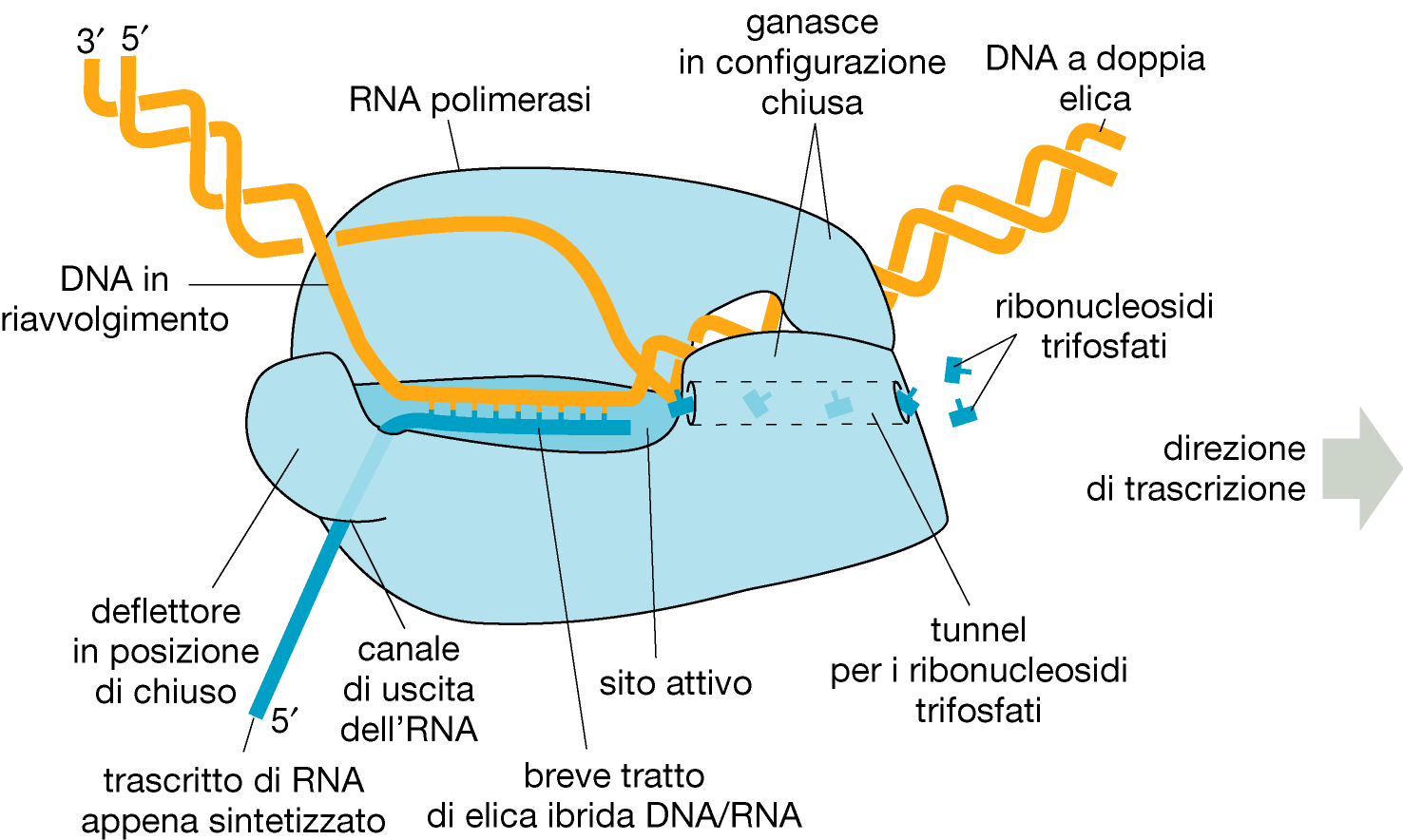 RNA polimerasi
Sintetizza il filamento di RNA a partire da uno stampo di DNA
La sintesi avviene in direzione 5’ --> 3’
Non necessita di innesco
Error rate: 10-4

Nei procarioti esiste una sola RNA polimerasi
Negli eucarioti esistono 3 RNA polimerasi
RNA pol I 	trascrive rRNA
RNA pol II 	trascrive mRNA, miRNA, smRNA
RNA pol III trascrive tRNA e 5S rRNA
Informazione proteina
Segnale
di inizio
Segnale
di fine
Gene
Struttura dell’informazione
Il DNA deve contenere, oltre all’informazione genetica per una data proteina, anche dei segnali che indichino dove questa informazione inizia e finisce, cioè dove inizia e finisce anche la trascrizione
gene
promotore
terminatore
Struttura dell’informazione
Una unità di trascrizione è una sequenza di DNA trascritta in un singolo RNA, che inizia da un promotore e finisce ad un terminatore
eucarioti
Struttura dell’informazione
Una unità di trascrizione è una sequenza di DNA trascritta in un singolo RNA, che inizia da un promotore e finisce ad un terminatore
procarioti
Gene 1
Gene 2
Gene 3
promotore
terminatore
Trascrizione nei PROCARIOTI
PROMOTORE
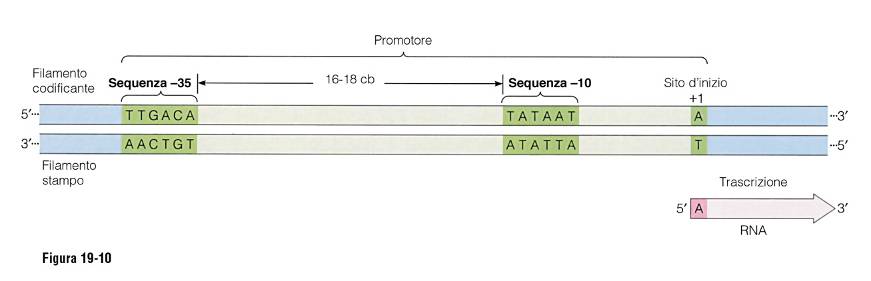 Sequenza situata immediatamente “a monte” del sito di inizio della trascrizione.

Consente l’attacco dell’RNA polimerasi e di altri fattori che facilitano l’inizio della trascrizione

Il sito di attacco dell’RNA polimerasi è sull’elica stampo
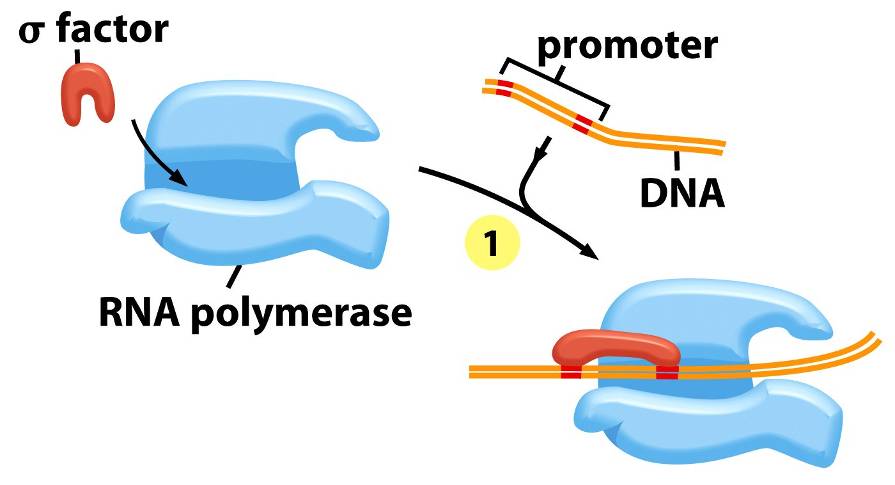 Il fattore sigma fa riconoscere
il promotore alla polimerasi -----> HOLOENZYME
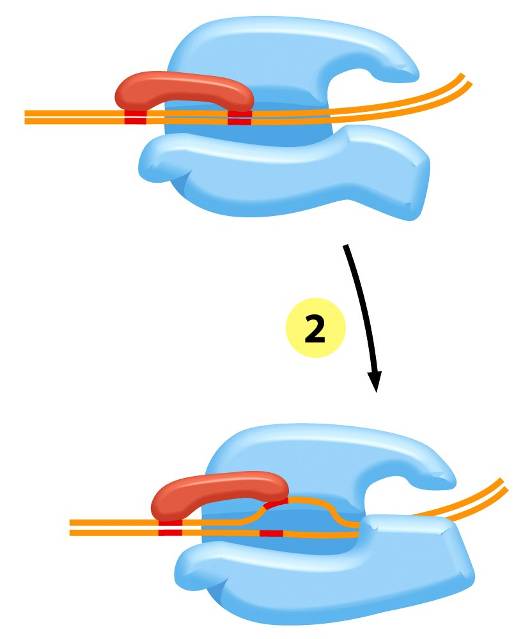 L’oloenzima apre il doppio filamento di DNA 
(non richiede energia)



Bolla di trascrizione
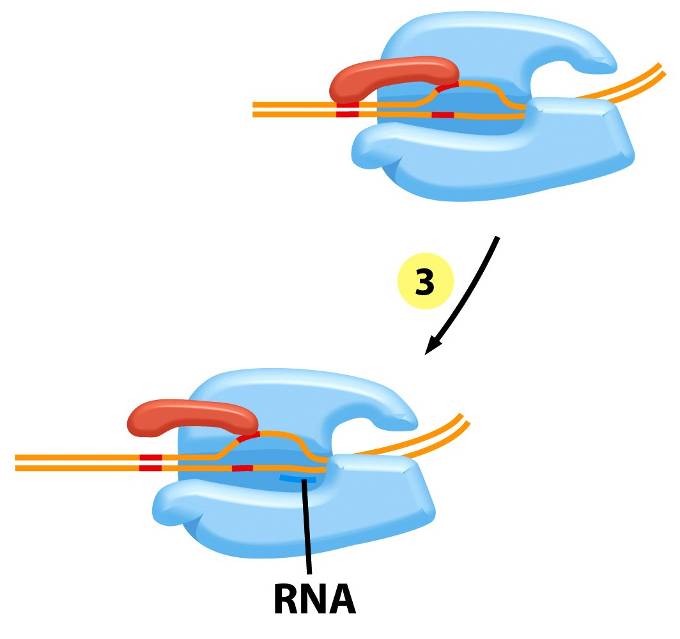 Vengono sintetizzate le prime basi dell’RNA
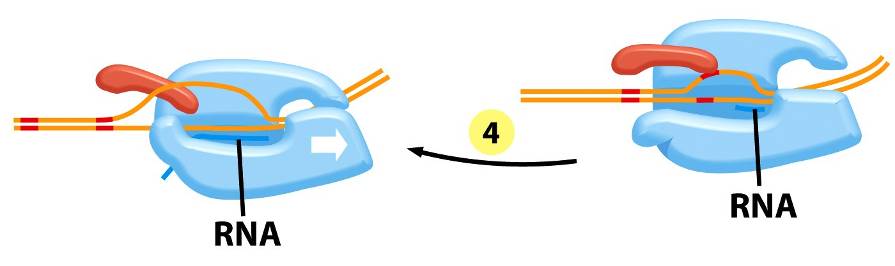 Dopo i primi nucleotidi (circa 10) la polimerasi indebolisce legame con sigma, si sgancia dal promotore e scorre lungo DNA
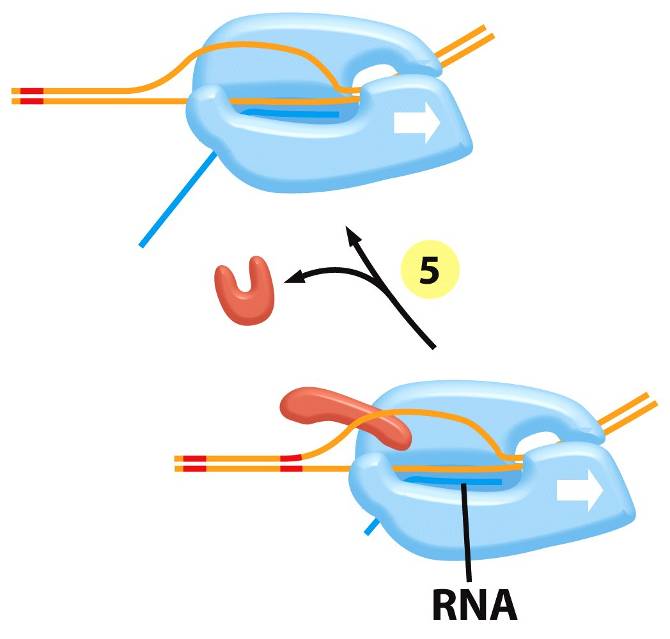 Il fattore sigma viene rilasciato e inizia la fase di allungamento
(50 nt/sec)
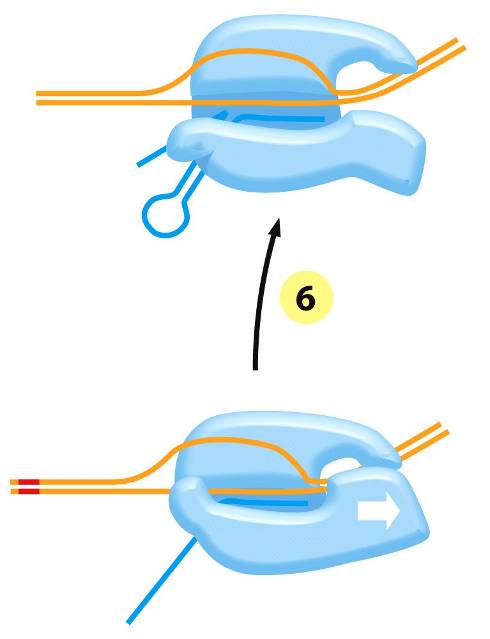 la polimerasi incontra un segnale di Terminazione
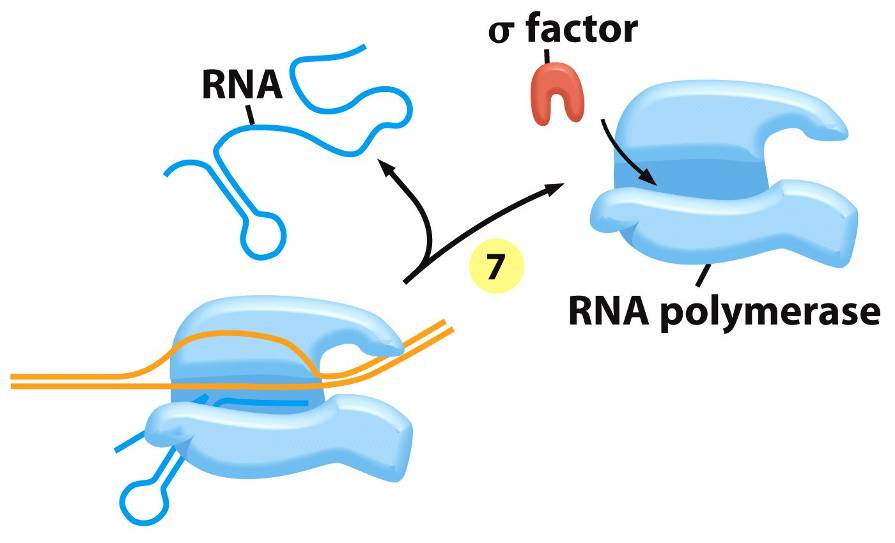 La polimerasi rilascia la molecola di RNA e il DNA stampo ed è libera di riassociarsi al sigma
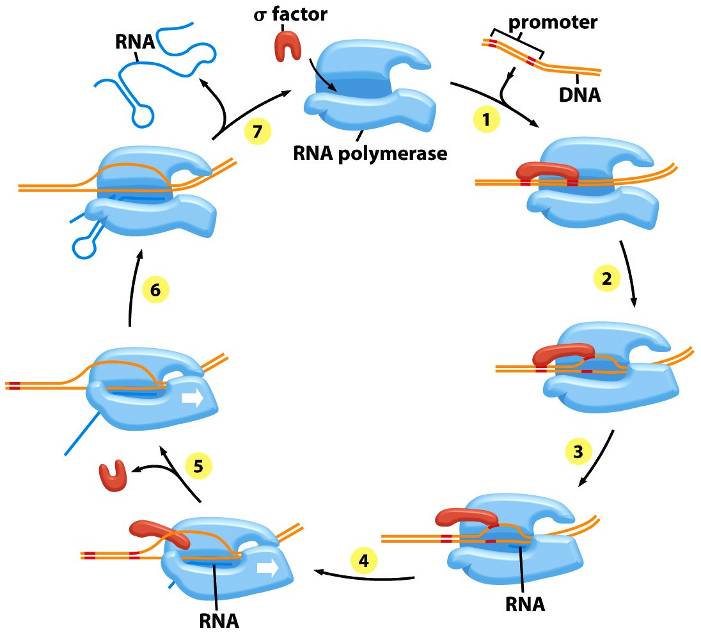 Trascrizione negli EUCARIOTI
Gene organization in eukaryotes
esoni
introni
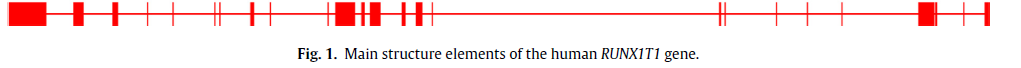 AKJITJBKKOKBUOGNKOFOSKNBGNGIOHGòLNMGNRNOMBNMFKLJMKNMKCBNDJZFASBCAHBSJBHVSHBVSHJDKJNZJDNVDLIXJRIXJGMFSKCAJVNKNJZDVJNNZKLDNVJKAFRAGADJNLIBMOBNKOGMZDKMDNVLLPOPOPOIRIUHSVAGXCFCZZIDHBVSJVBJHBPZ
Struttura dell’informazione
gene
promotore
terminatore
Una unità di trascrizione è una sequenza di DNA trascritta in un singolo RNA, che inizia da un promotore e finisce ad un terminatore
eucarioti
Negli eucarioti esistono 
3 RNA polimerasi che riconoscono 
3 diverse tipologie di promotore

RNA pol I 	trascrive rRNA
RNA pol II 	trascrive mRNA, miRNA, smRNA
RNA pol III 	trascrive tRNA e 5S rRNA
Class II promoters
Core element
Core-promoter elements: TATA box
Scoperto nel 1979 - elemento trovato in molti promoteri

Consenso TATA[A/T]A

Dirige l’inizio della trascrizione
20-30 bp a monte del sito di inizio

TATA lega il fattore TFIID (TBP)
Fattori di trascrizione generali
proteine che regolano la sintesi degli mRNA eucariotici
TFIIA, B, D, E, F, H, J
TATAAA
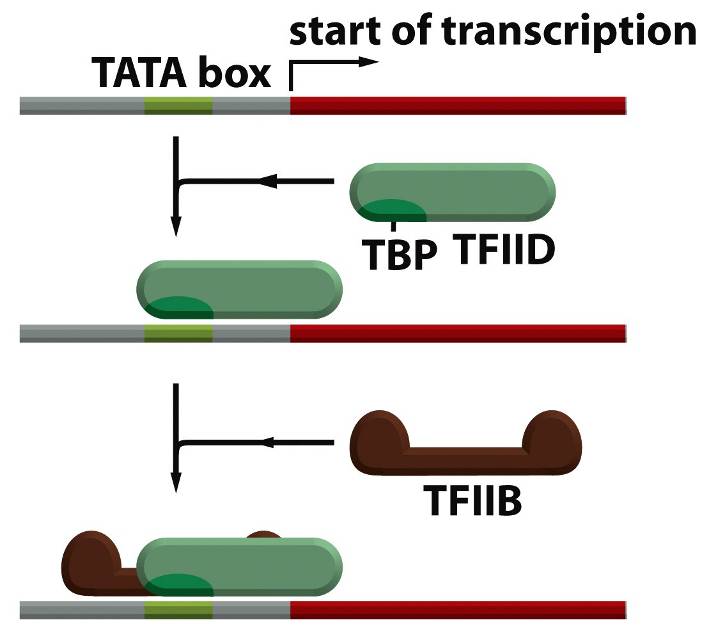 TFIID(TBP)
lega il TATA box
Recluta TFIIB
sul promotore
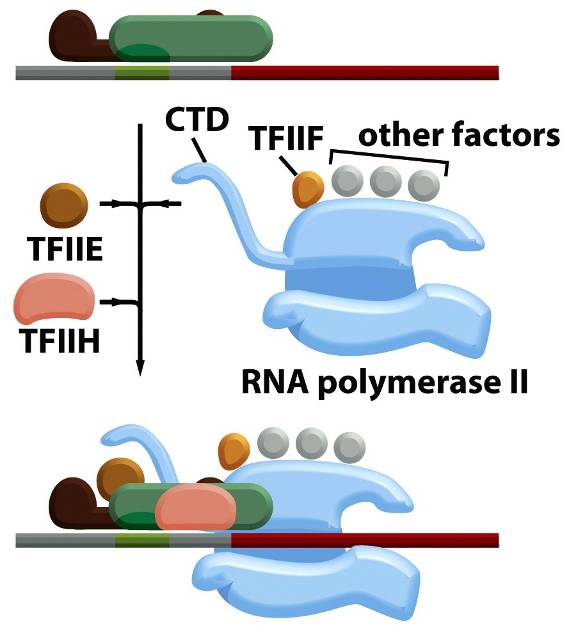 Arrivano gli altri 
fattori TFII
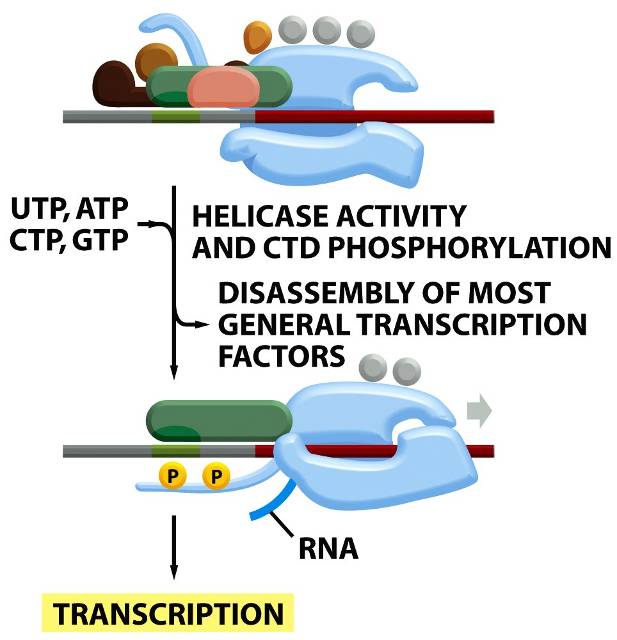 Tra cui il 
TFIIH che 
apre la doppia elica
(elicasi)
La RNA Polimerasi
inizia a trascrivere
Trascrizione basale
TAF
IID/TBP
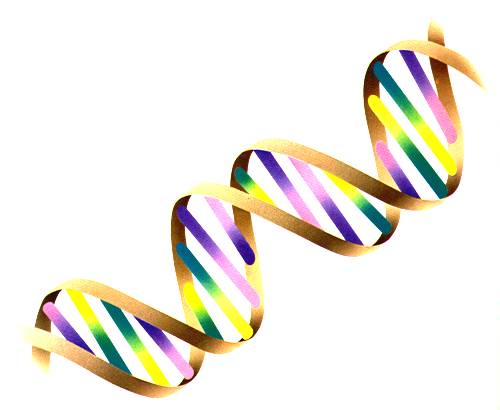 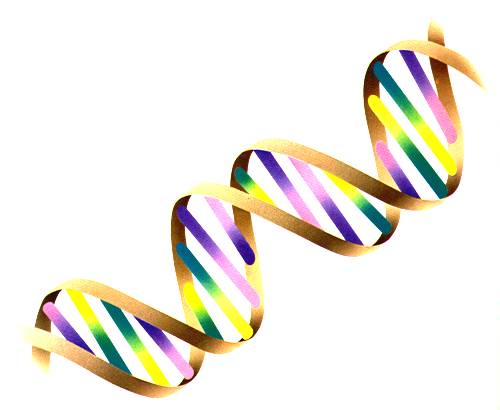 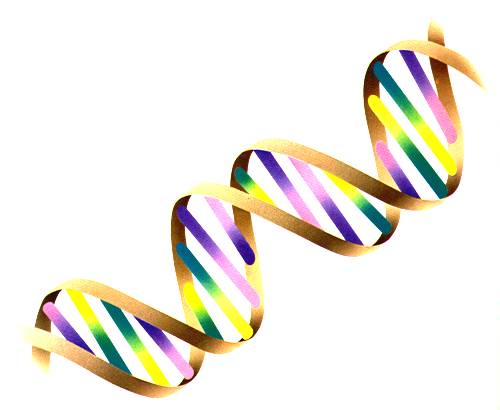 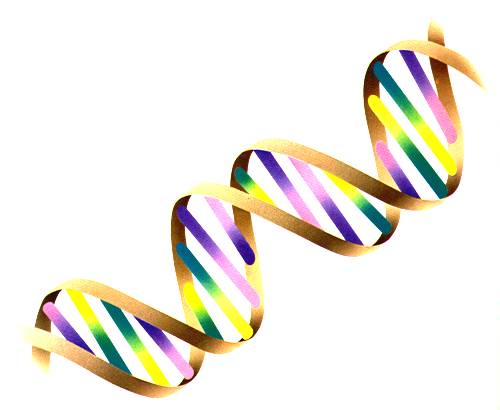 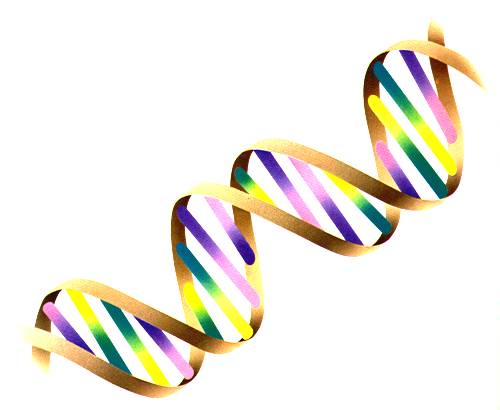 IIA
IIH
IIF
IIB
IIE
Fattori di trascrizione specifici
La trascrizione richiede poi altri fattori trascrizionali e regolatori
RNA Polimerasi
TATAA
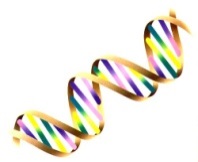 Enhancer
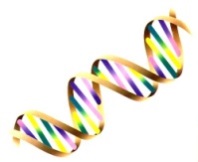 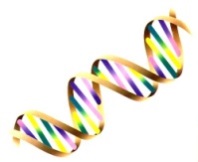 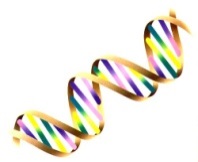 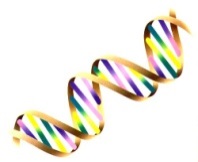 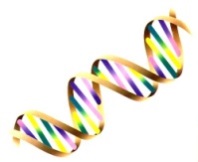 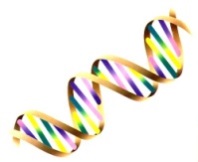 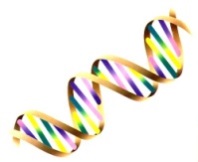 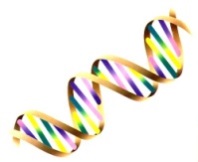 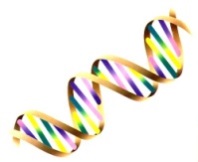 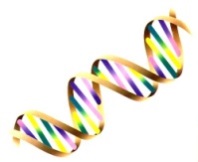 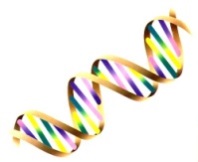 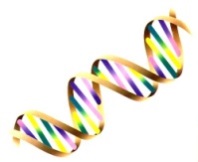 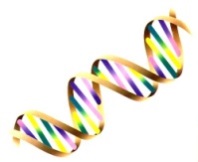 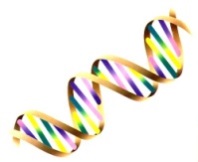 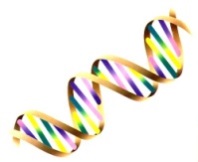 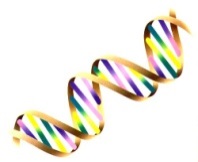 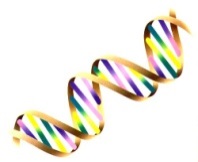 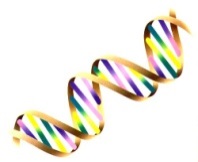 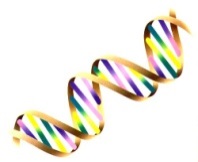 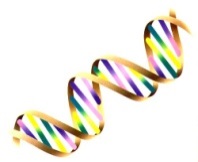 TAF
RNA POLY II
TBP
IIA
IIH
TAF
RNA POLY II
IIF
IIB
IIE
TATAA
TBP
IIA
IIH
IIF
IIB
IIE
TATAA
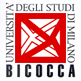 Fase di allungamento
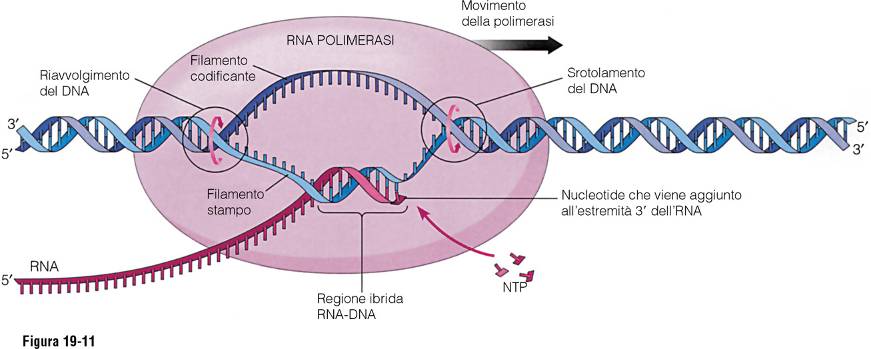 Maturazione mRNA
Serve a produrre, nelle cellule eucariotiche, un mRNA pronto ad essere tradotto

Splicing  -- rimozione degli introni
Cappuccio al 5’
Coda di poliA al 3’
segnali che il trascritto è COMPLETO e può essere esportato al citoplasma
Maturazione mRNA
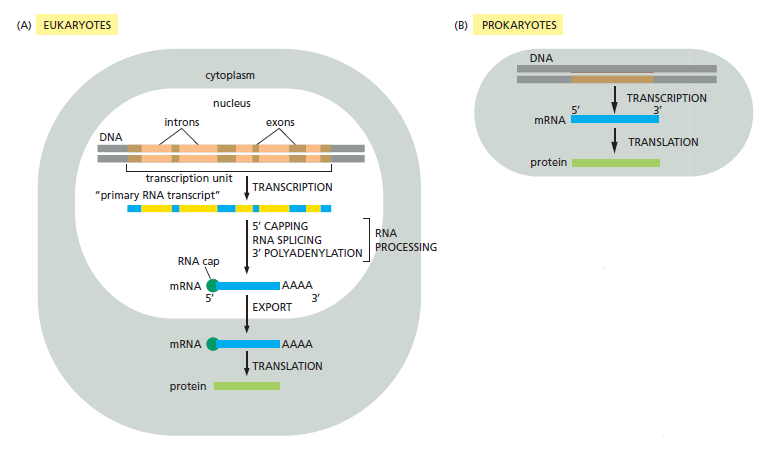 Cap (cappuccio) al 5’
E’ l’aggiunta di una guanosina modificata all’estremità 5’ dell’mRNA che viene trascritto. 
Tale guanosina viene aggiunta però mediante un legame 5’– 5’
Serve a rendere l’mRNA più resistente all’attacco delle nucleasi e a farlo riconoscere come un mRNA da tradurre
Cap (cappuccio) al 5’
Dopo la sintesi di ca. 25-30 nucleotidi 
viene aggiunta una guanosina modificata
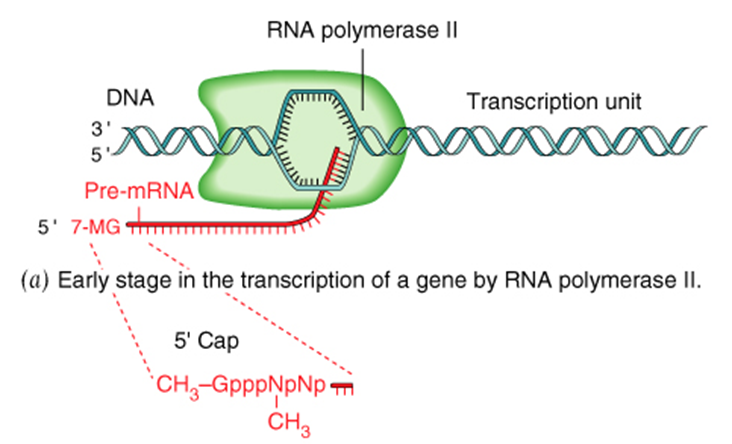 Cap (cappuccio) al 5’
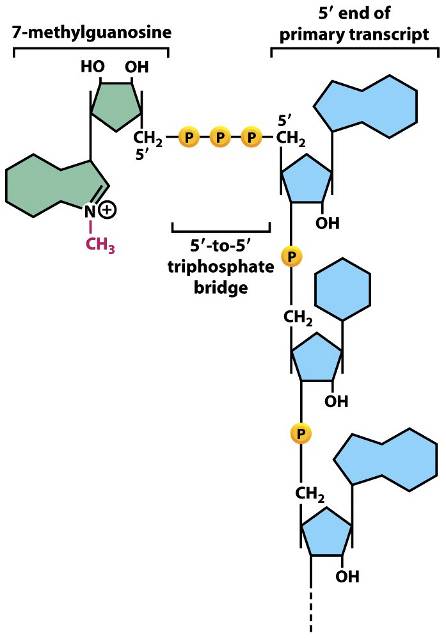 Un enzima aggiunge una guanosina modificata
(metil-guanosina) mediante un legame insolito 5’ – 5’
Coda di Poly(A)
Consiste nell’aggiunta all’estremità 3’ di una coda di Adenosine di lunghezza variabile (50-250 nucleotidi)
La coda viene aggiunta dall’enzima poly(A) polimerasi dopo che una serie di fattori ha riconosciuto uno specifico segnale sull’mRNA e tagliato l’mRNA a valle di tale segnale
Splicing
L’RNA appena trascritto contiene gli introni, cioè sequenze che non portano l’informazione per una proteina e che non saranno tradotte
Queste sequenze vengono rimosse prima che l’RNA passi nel citoplasma (splicing)
Lo splicing avviene mediante l’utilizzo di particolari complessi proteine/RNA (snRNP U1, U2, U4, U5 e U6) che riconoscono i siti di taglio
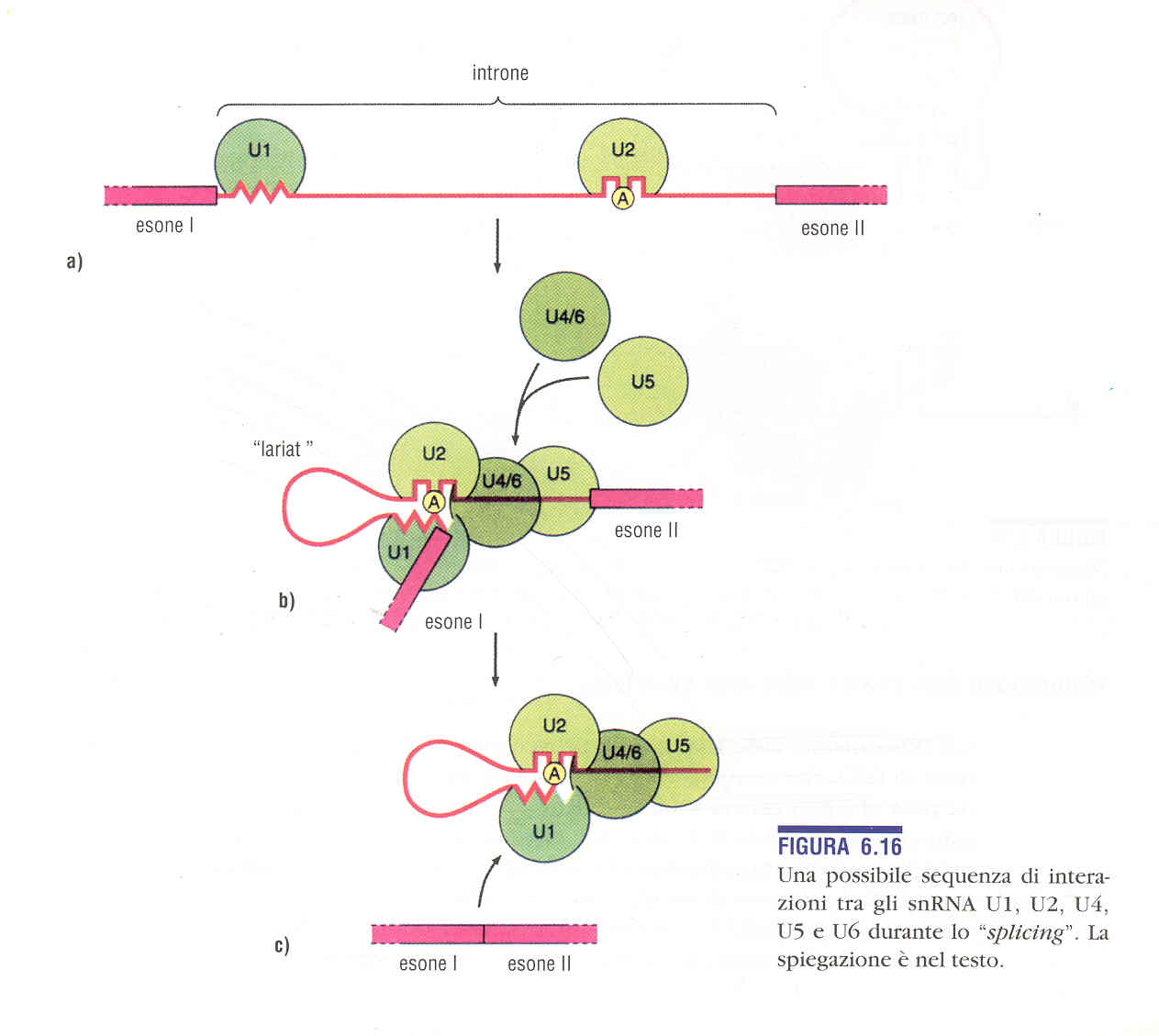 GU
AG
laccio
Splicing alternativo
Splicing alternativo
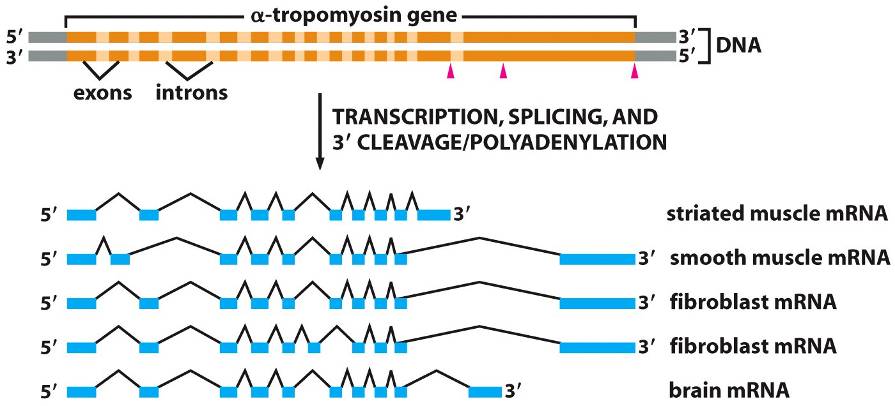 RNA primario
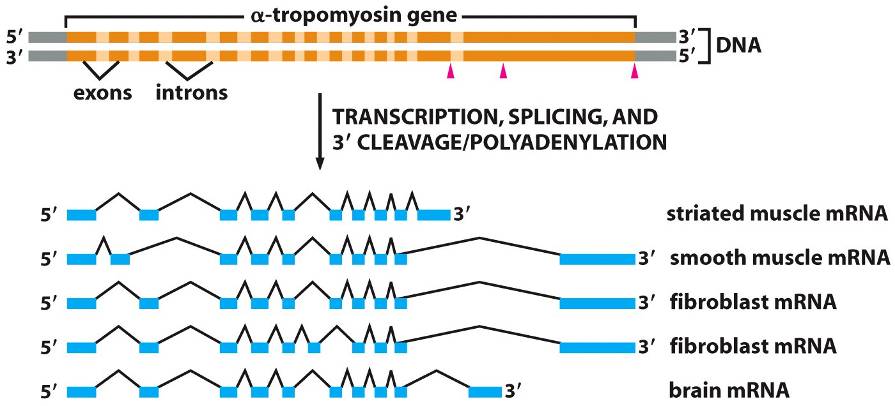 RIASSUMENDO…
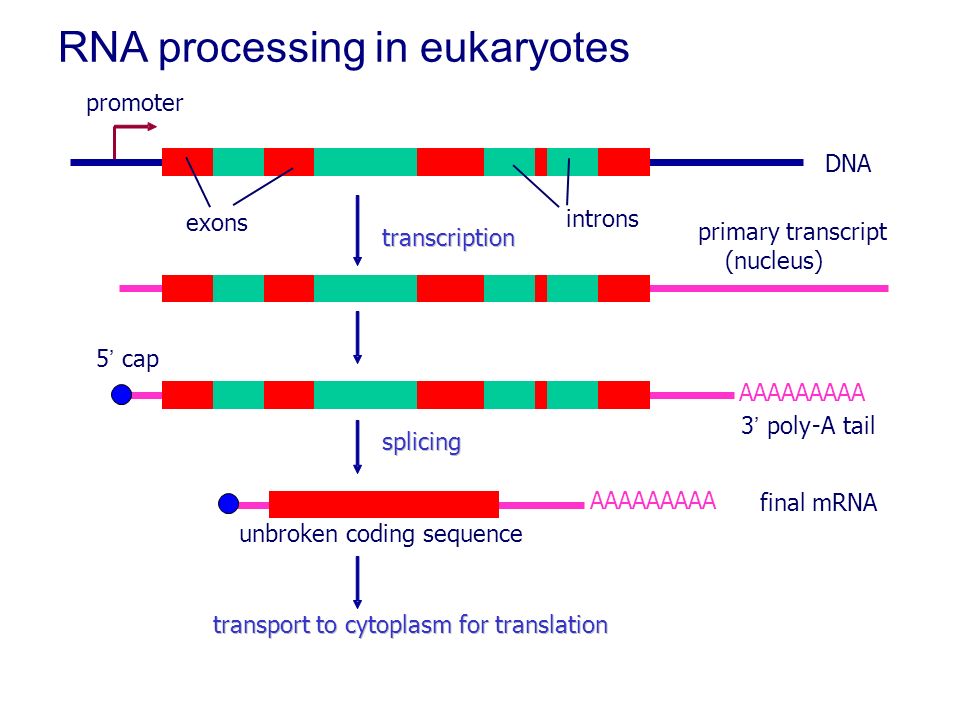 Gli rRNA si assemblano con proteine per costituire i ribosomi
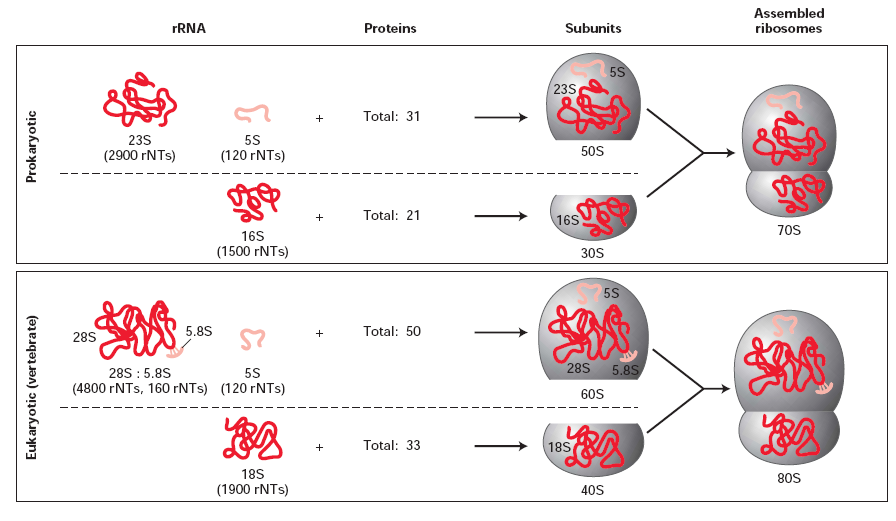 rRNA: 5S - 28S - 5,8S - 18S
I geni che codificano gli rRNA sono 
presenti in copia multipla nel genoma di tutti gli organismi 
(7 copie in E. coli – 200 copie nell’uomo)

Gli RNA 28S, 18S e 5,8S sono trascritti 
contemporaneamente sotto forma di un 
grande precursore (rRNA 45S)
dalla RNA polimerasi I
Trascrizione dei geni per gli rRNA
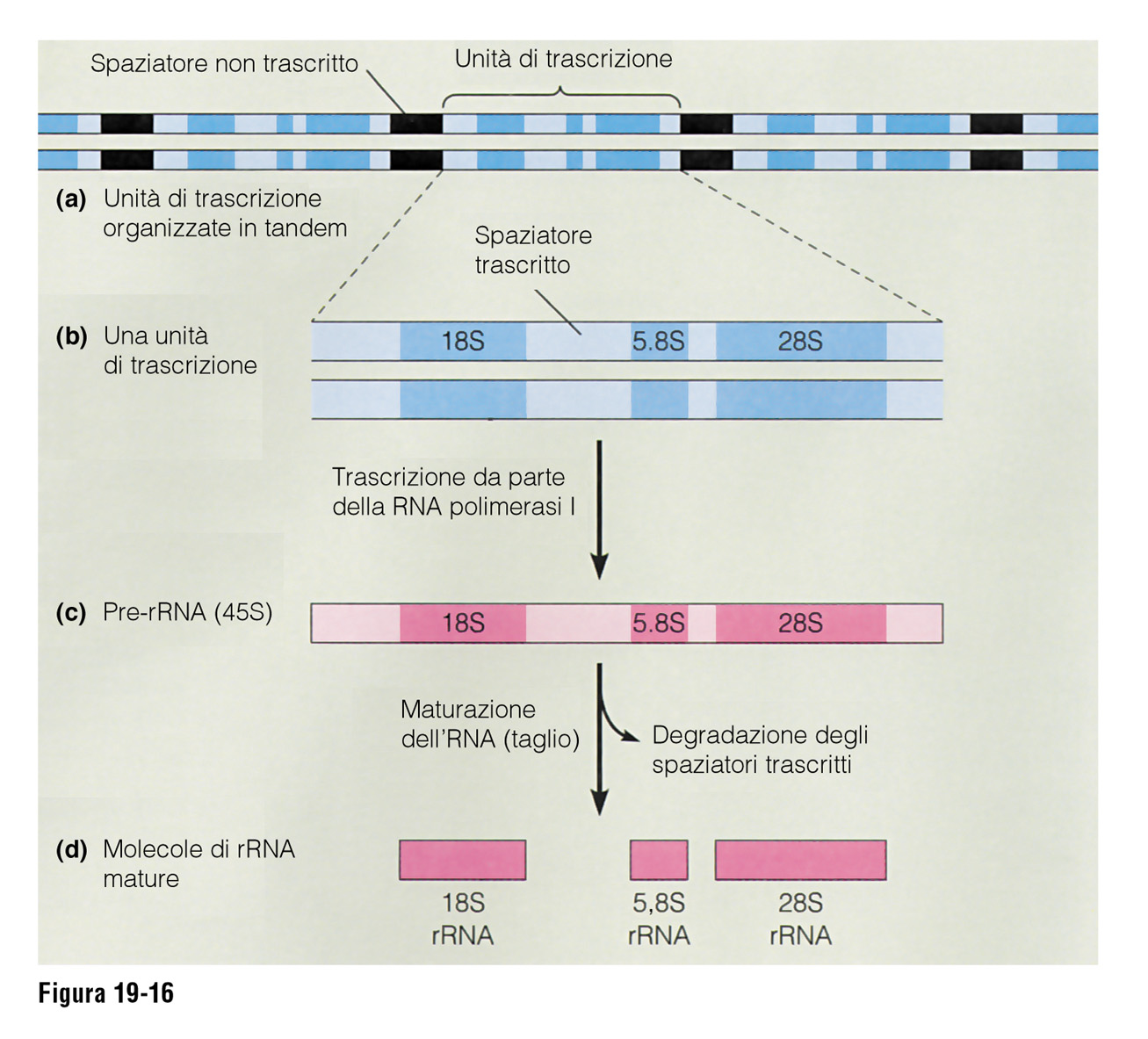 cluster di geni
ripetuti
gli rRNA non hanno né il cap né la coda
La maturazione dei tRNA
(transfer RNA)
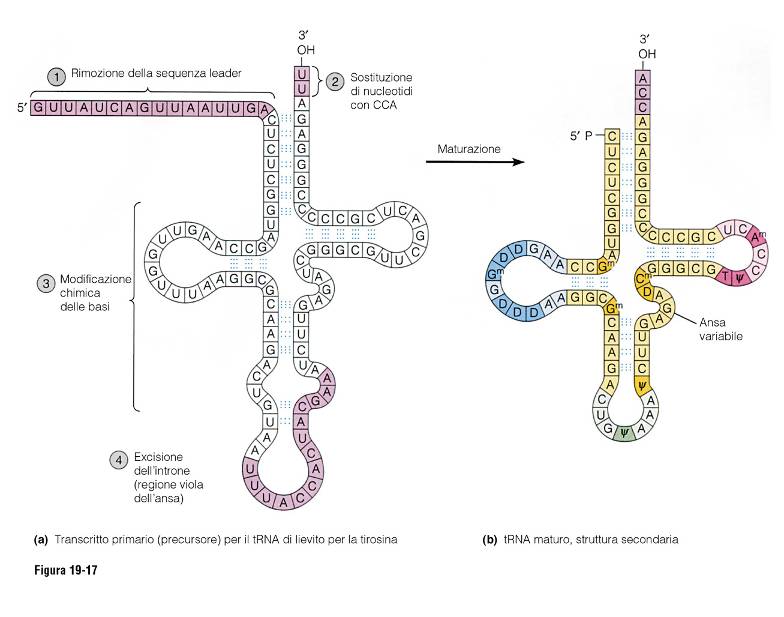 1
Rimozione della sequenza iniziale 5’

 Rimozione dell’introne dell’ansa

 Aggiunta di CCA all’estremità 3’
3
2
tRNA
maturo
Pre-tRNA
Nuovi Ruoli degli RNA
ncRNA (non coding RNA) – in generale sono RNA che hanno una funzione nonostante non portino l’informazione per produrre proteine. 
miRNA (micro-RNA) piccole molecole di RNA (21–24) che interferiscono con la traduzione di altri mRNA.
microRNA
AAAAAAA
DEGRADAZIONE
BLOCCO TRADUZIONE
Regolazione della trascrizione
Avere sempre tutti i geni espressi non serve
E’ un dispendio inutile di energia (non tutte le proteine sono necessarie tutto il tempo) 

Gli organismi hanno bisogno di una precisa regolazione in risposta agli stimoli esterni (reversibile, rapida) 
fattori di crescita, ormoni, etc. 
cambiamenti di sorgente energetica (es. zuccheri vs proteine)

Cellule diverse devono attivare geni diversi (differenziamento)

Regolazione del ciclo cellulare
[Speaker Notes: 08_01_same.genome.jpg]
Il modello di regolazione più semplice
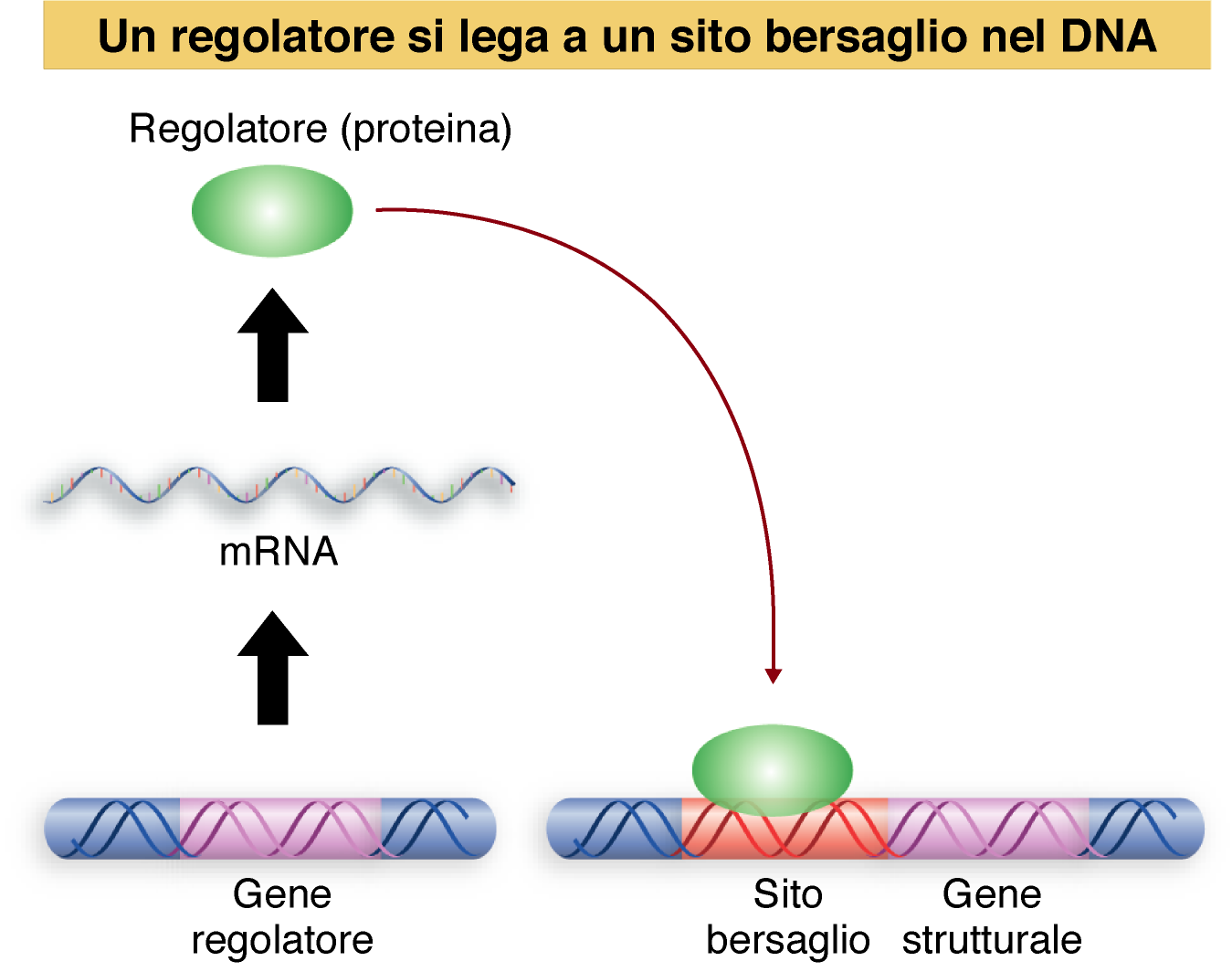 L’interazione può regolare il gene bersaglio con una modalità positiva oppure negativa.
Si può avere un controllo negativo, in cui  un repressore proteico impedisce l’espressione genica.
Si può avere un controllo positivo, in cui  un attivatore proteico 
attiva l’espressione genica.
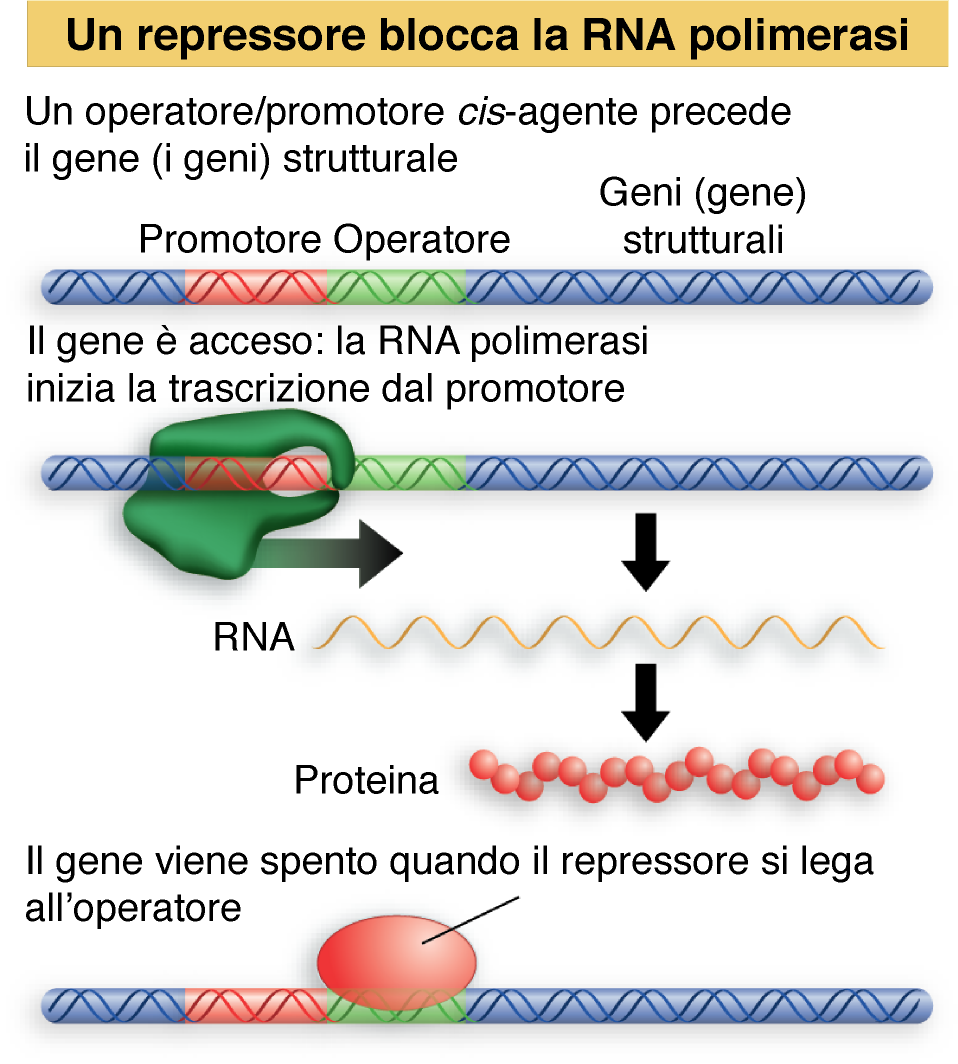 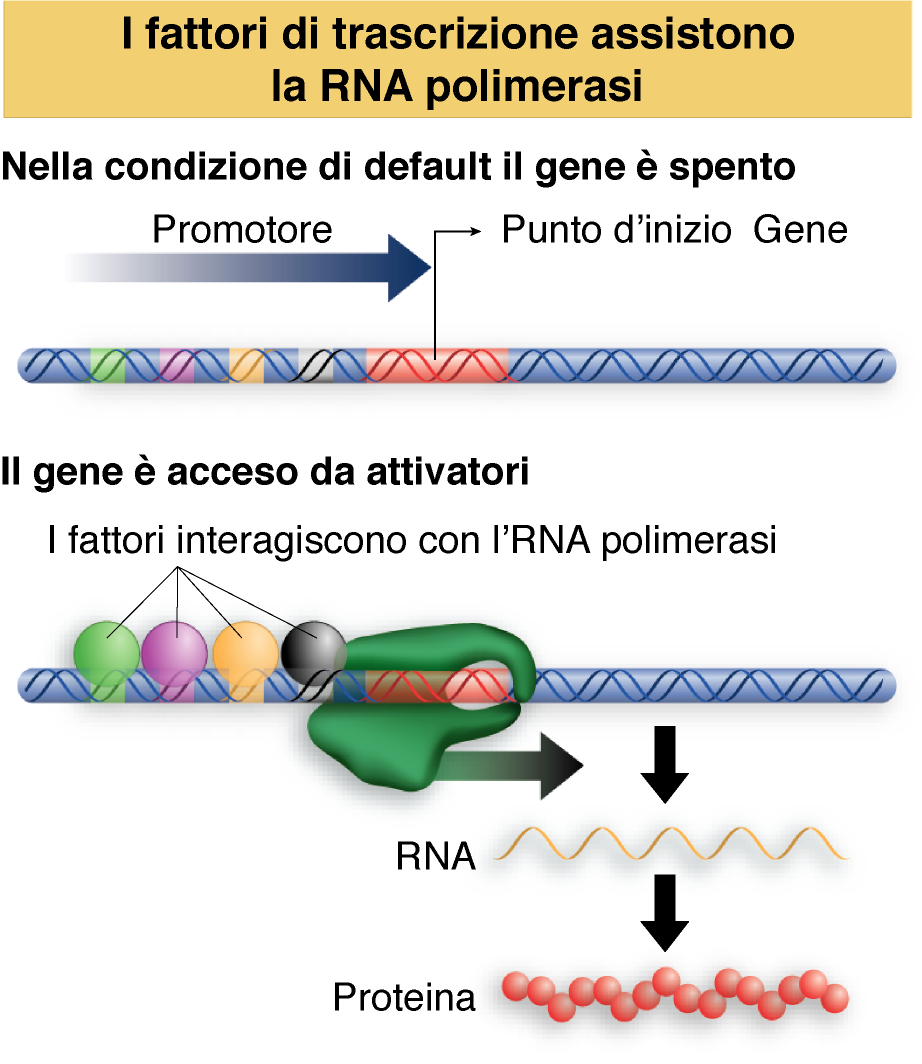 Organizzazione dei geni nei procarioti: gli operoni
Un operone è una unità di espressione e regolazione genica comprendente più geni
(spesso coinvolti nella stessa catena metabolica)
che vengono trascritti in maniera coordinata, e vari elementi di controllo
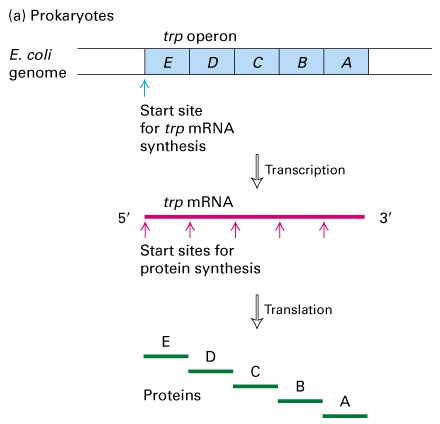 Operone lac
L’operone lac e’ costituito da tre geni che codificano per proteine coinvolte nel catabolismo del lattosio

Lac Z  codifica per b-galattosidasi che idrolizza il lattosio in glucosio e galattosio
Lac Y codifica per il trasportatore di membrana lattosio permeasi 
Lac A codifica per tiogalattoside transacetilasi (elimina i galattosidi tossici?)
Operone lac
Regolatore
Operone
P
LacI
P
O
LacZ
LacY
LacA
Operatore
Repressore
Promotore
L’operone Lac è inducibile
La sua espressione viene attivata in presenza di lattosio
Operone lac
In assenza di lattosio l’operone non è trascritto perché il repressore si lega all’operatore e blocca la polimerasi
P
LacI
P
O
LacZ
LacY
LacA
LacI
pol
In presenza di lattosio, il repressore è rilasciato dall’operatore e la trascrizione dell’operone viene attivata
P
LacI
P
O
LacZ
LacY
LacA
LacI
pol
Operone trp
repr
pol
P
O
trpE
trpD
trpC
trpB
trpA
Promotore
Operatore
In presenza di triptofano l’operone non è trascritto perché il repressore si lega all’operatore e blocca la polimerasi
Operone trp
repr
pol
P
O
trpE
trpD
trpC
trpB
trpA
Promotore
Operatore
In assenza di triptofano il repressore si dissocia dall’operatore e l’operone viene trascritto
Controllo dell’espressione genica negli eucarioti
Il controllo dell’espressione genica spesso avviene tramite il controllo dell’inizio della trascrizione.
Proteine regolatorie legano il DNA sia per stimolare (attivatori) che per bloccare (repressori) la trascrizione, in funzione della loro interazione con la RNA polimerasi.
Le proteine regolatorie hanno dei motivi di legame al DNA
Trascrizione Basale
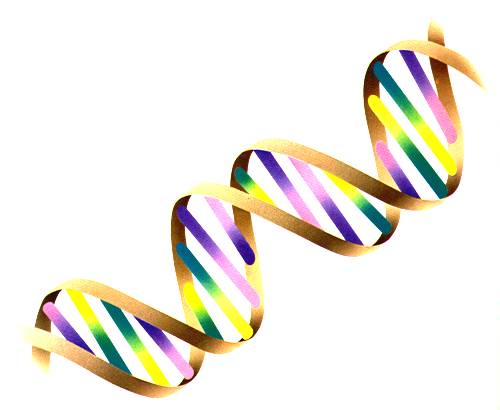 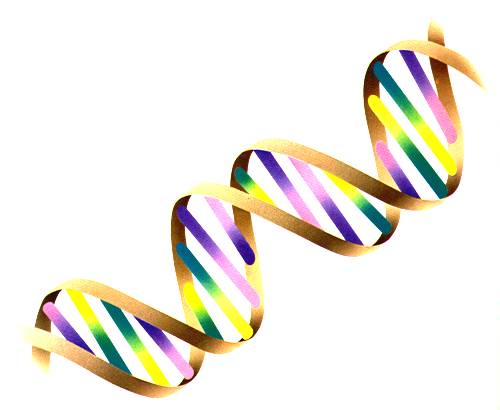 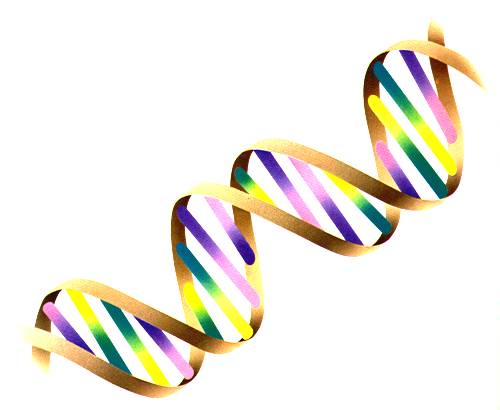 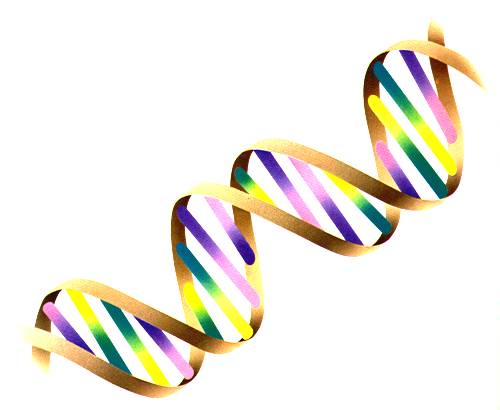 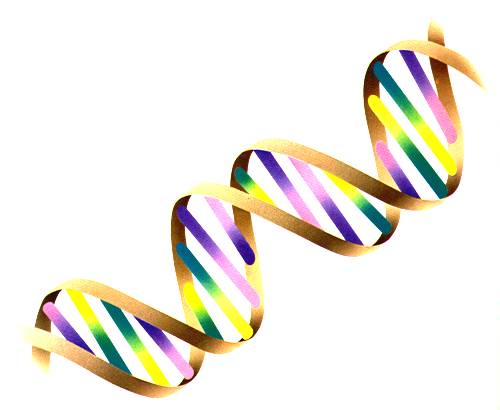 Fattori di Trascrizione
Gene-specifici
 Tessuto-specifici
 Età-specifici
RNA Polimerasi
Trascrizione Basale
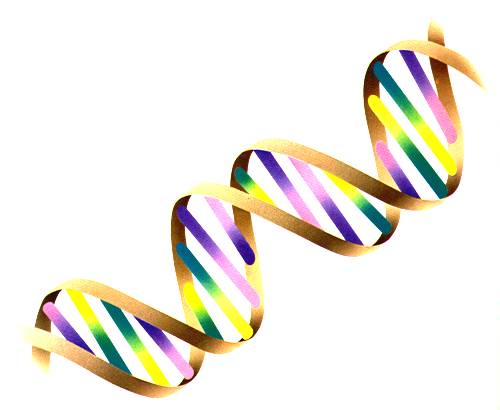 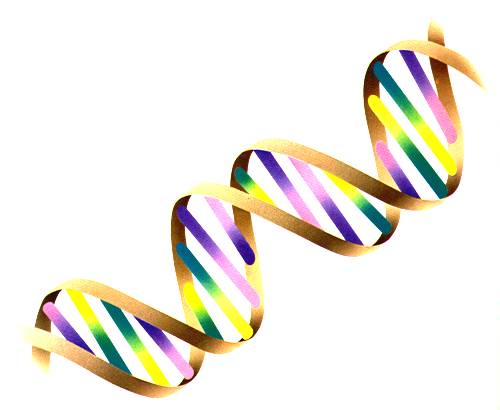 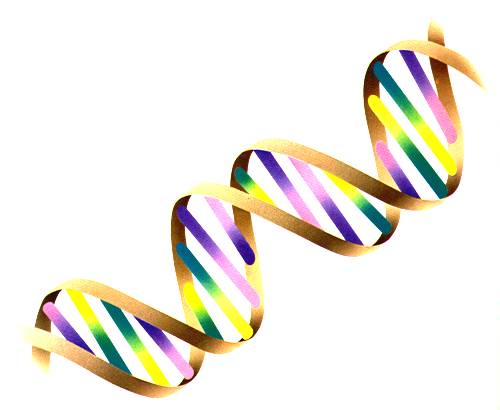 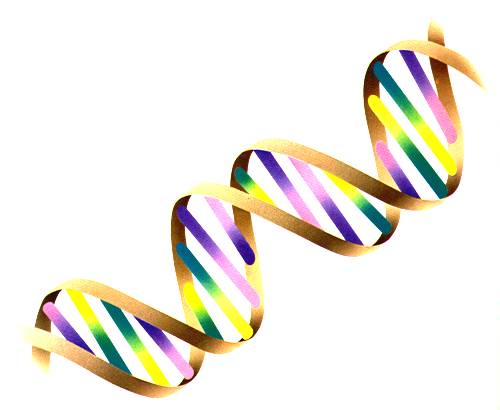 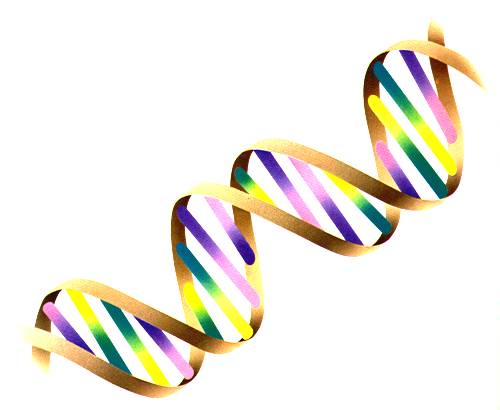 ATTIVATORI
RNA Polimerasi
Trascrizione Basale
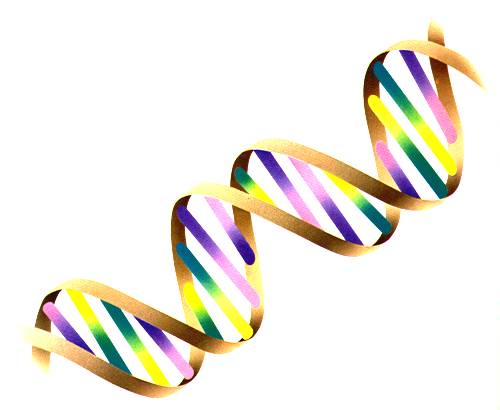 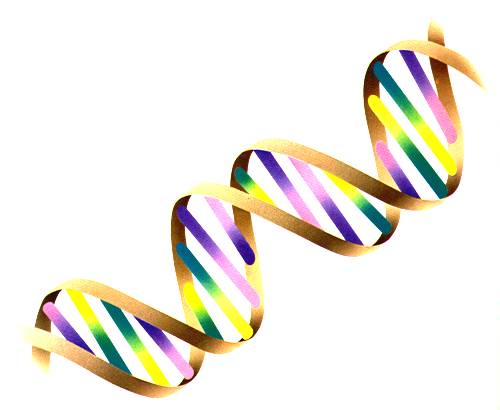 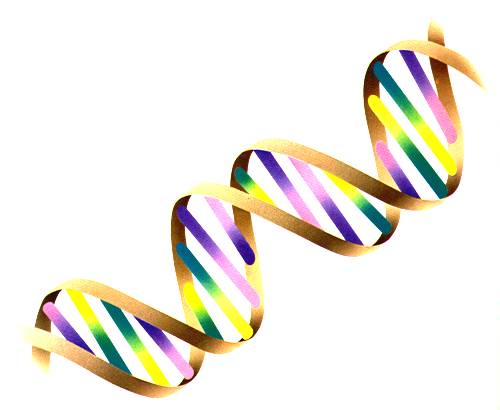 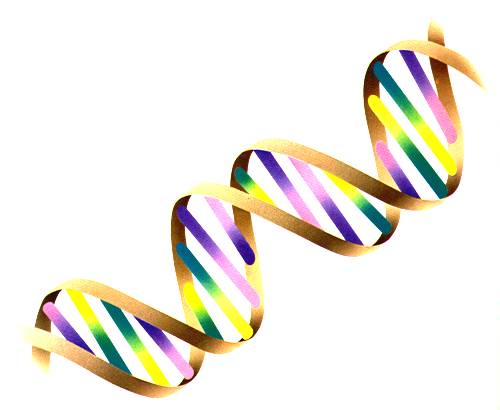 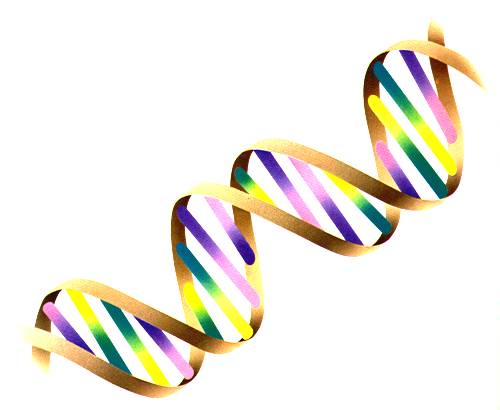 REPRESSORI
RNA Polimerasi
OGNI PROMOTORE HA LA SUA COLLEZIONE DI FATTORI DI TRASCRIZIONE
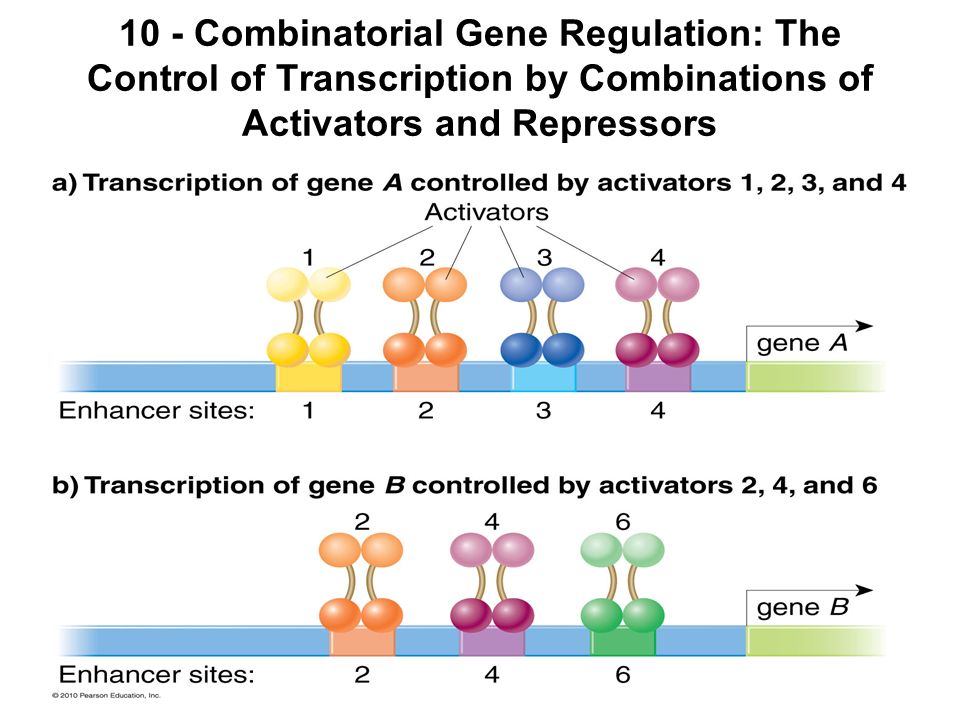 Tipi cellulari diversi esprimono di fattori di trascrizione diversi e quindi attivano geni diversi
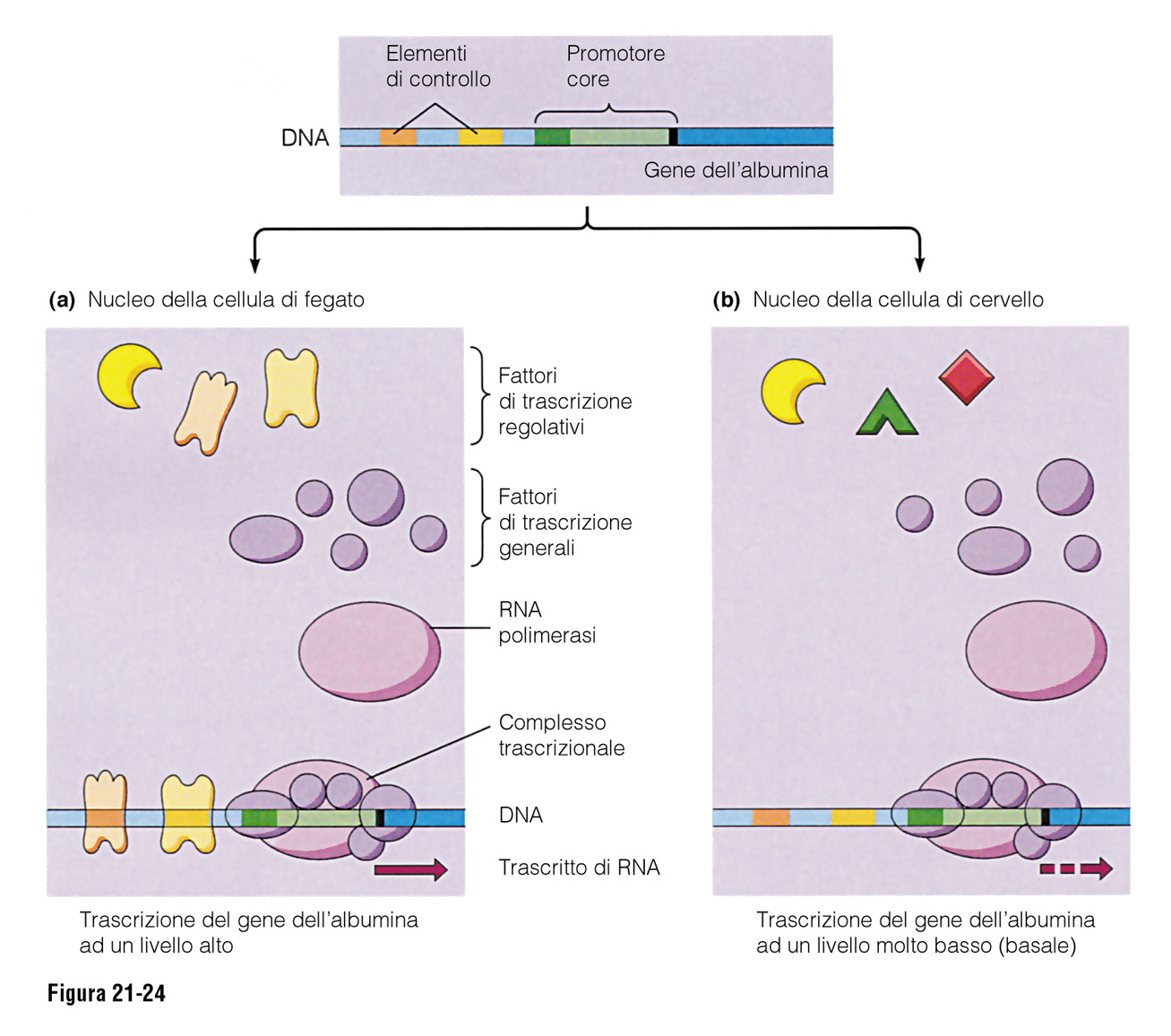 La trascrizione può essere controllata dallo stato di compattamento della cromatina
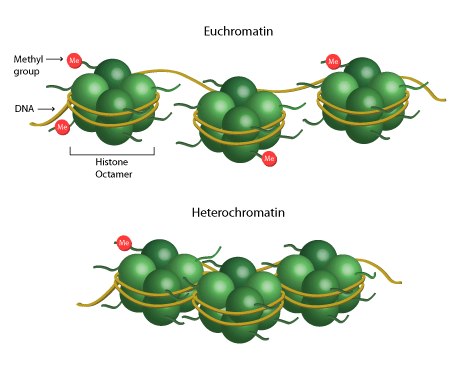 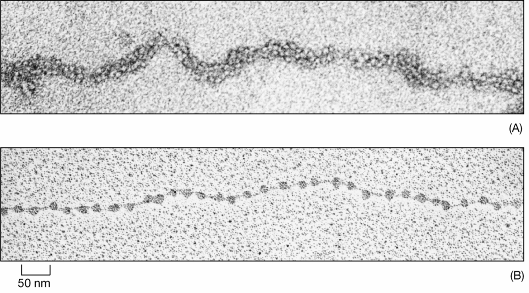 REGOLAZIONE DELLA STRUTTURA DELLA CROMATINA
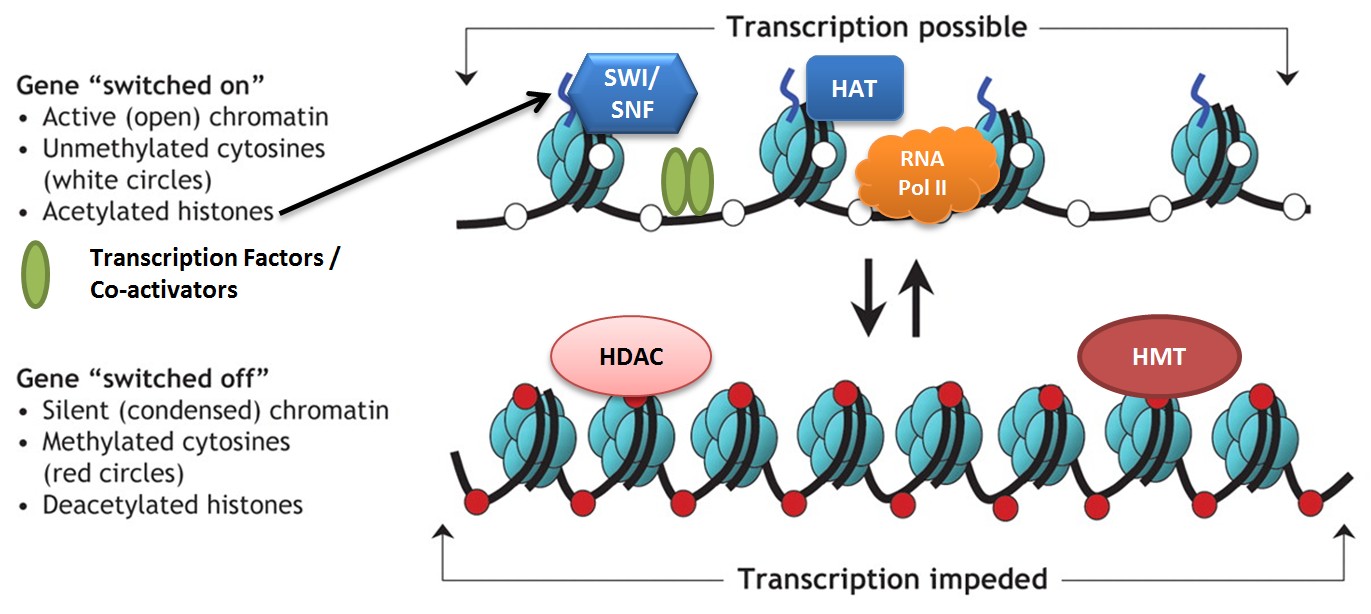 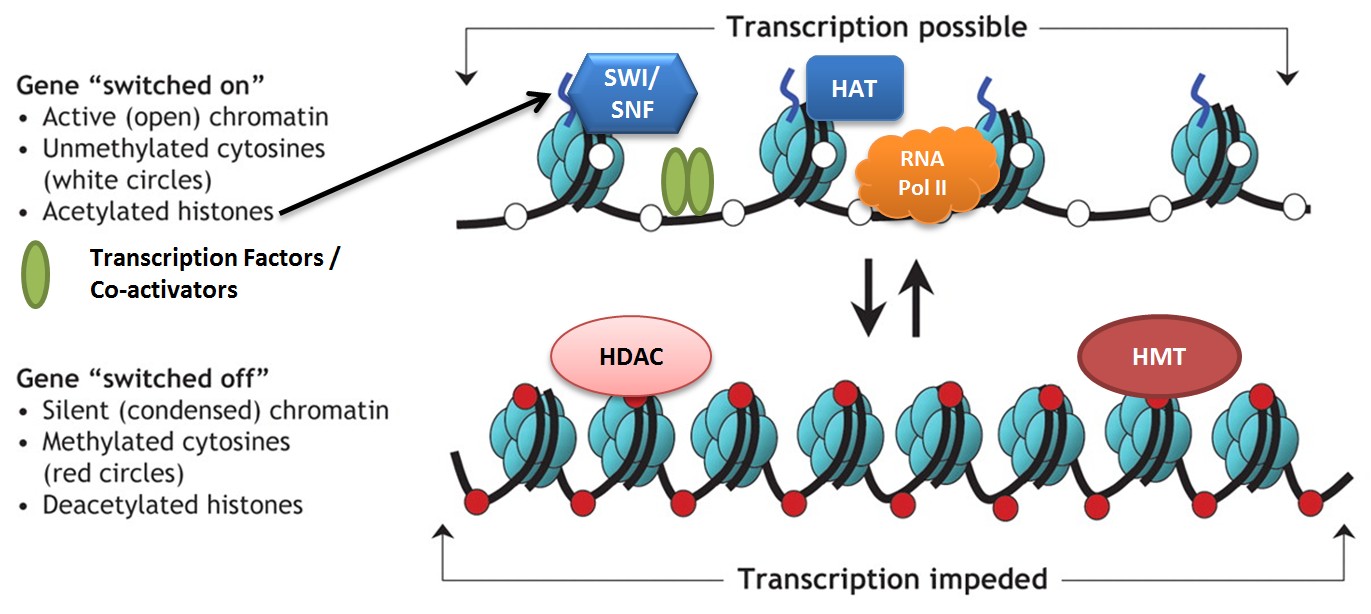 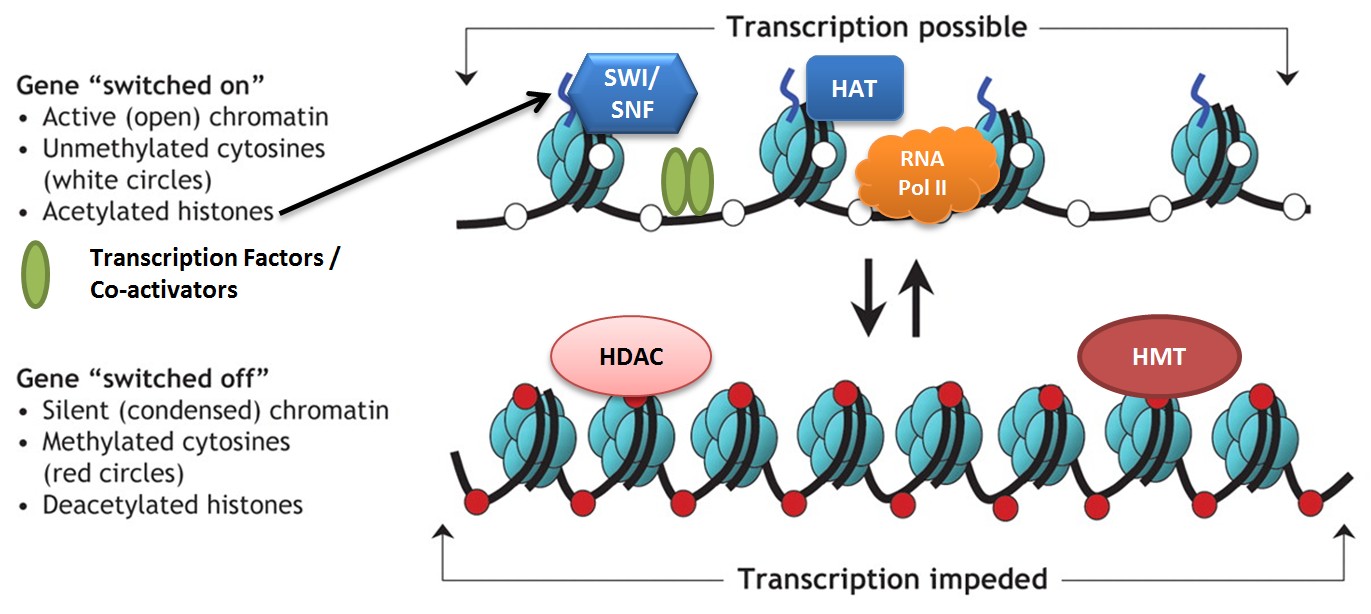 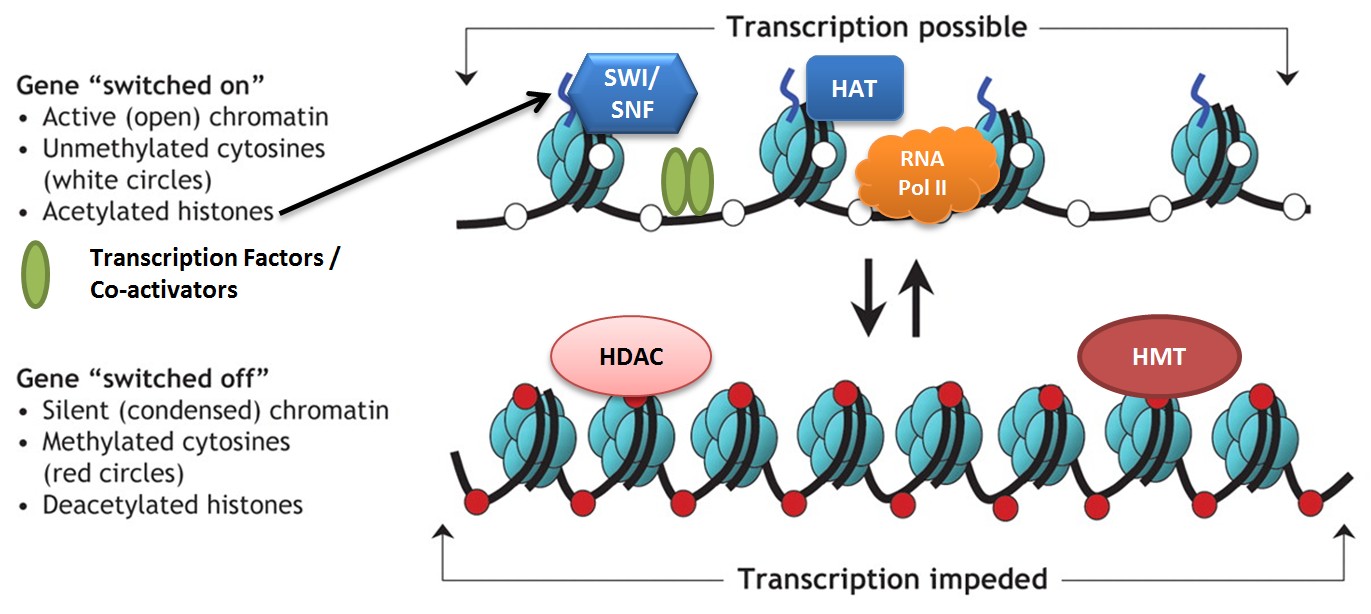 OFF
ON
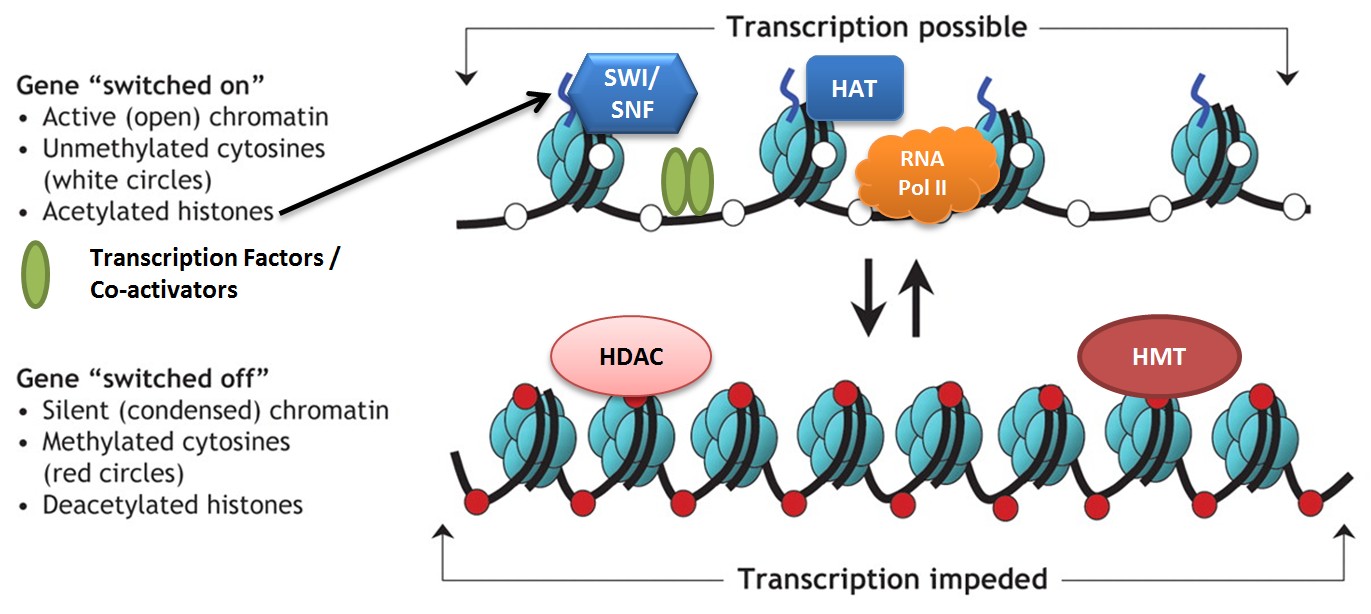 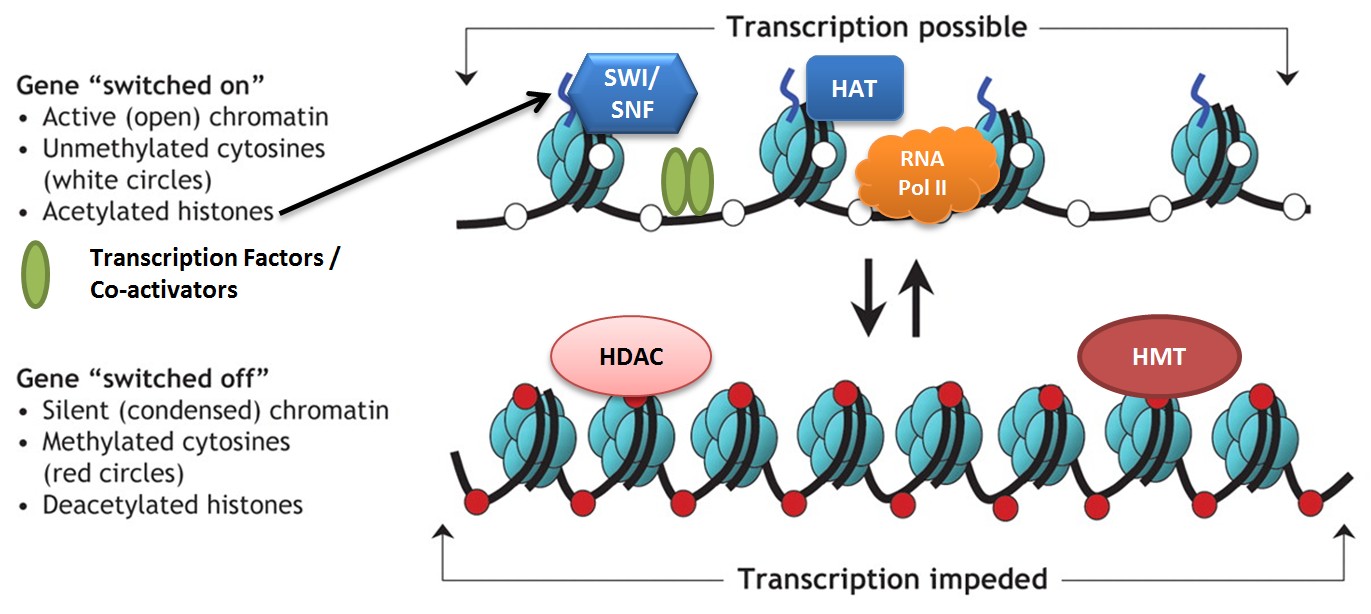